Figure 7.  Transient RALDH3 mRNA and enzyme expression in the fronto-parietal cortex. In situ hybridization (a) and ...
Cereb Cortex, Volume 12, Issue 12, December 2002, Pages 1244–1253, https://doi.org/10.1093/cercor/12.12.1244
The content of this slide may be subject to copyright: please see the slide notes for details.
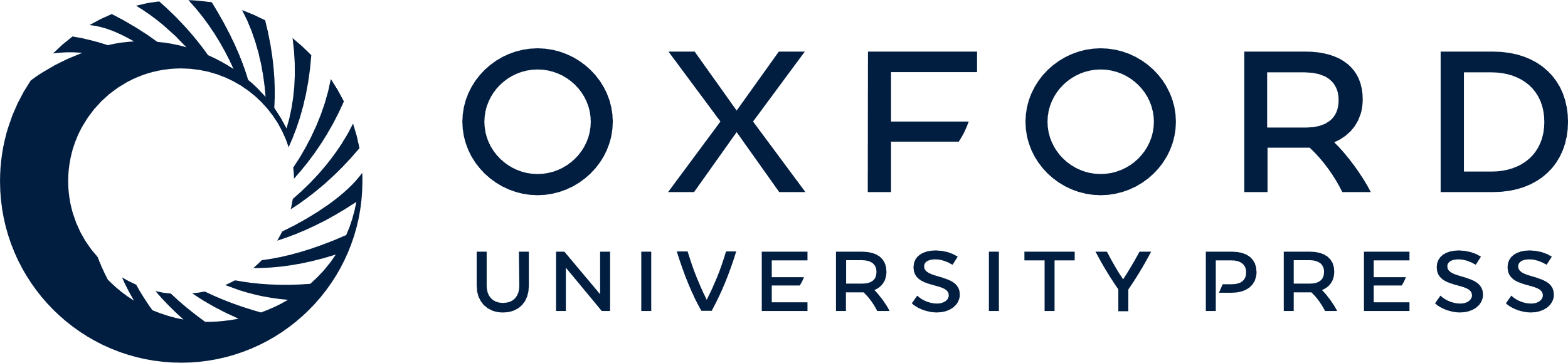 [Speaker Notes: Figure 7.  Transient RALDH3 mRNA and enzyme expression in the fronto-parietal cortex. In situ hybridization (a) and immunohistochemical detection (all others) to illustrate the maturation of the RALDH3-positive neurons; PtA, parietal association cortex; M2, secondary motor area; ACC and PCC, anterior and posterior cingulate cortices; the brackets in (g) indicate the upper cortical layers. Scale bars: a–e = 500 μm; f–h = 50 μm.


Unless provided in the caption above, the following copyright applies to the content of this slide: © Oxford University Press]